*) Bei Teilnahme einzelner Kurse können ECTS-Credits vergeben werden
Bewältigung Lern- & Prüfungssituationen
Workshops
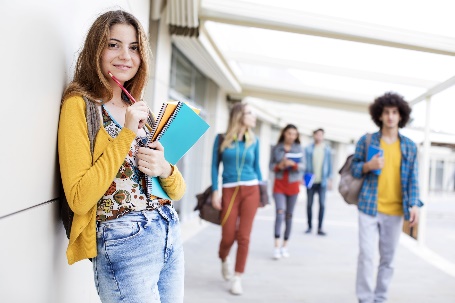 26.10&02.11. Fit fürs Studium – Lernen selbst organisieren
26.10. Instrumentelles Stressmanagement
22.11. Resilienz u.v.a.m. z.B. Lerntechniken etc.
www.htw-dresden.de/qualifizierung
Online-Angebote/-Tutorials
„Prüfungssituationen bewältigen“ Test inkl. Handlungsempfehlungen
Tutorials zu Selbst-/Stressmanagement u.v.m.
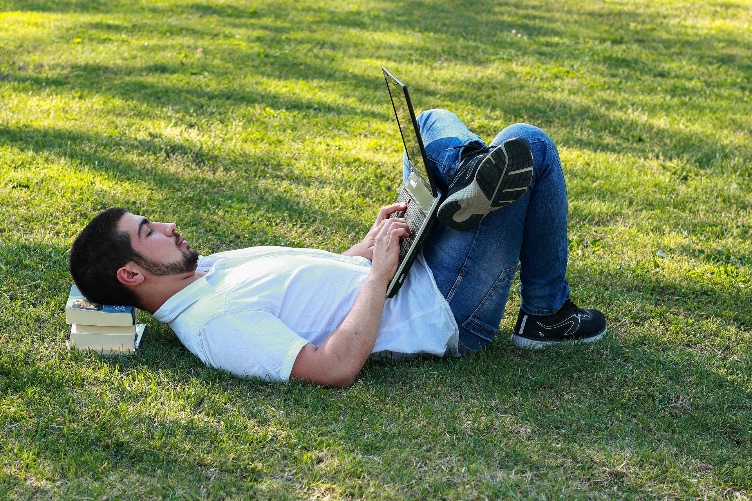 https://bildungsportal.sachsen.de/opal
www.htw-dresden.de/karriere
Programm Wintersemester 2022/23
Career Service